Sec. 3.2: Use Parallel Lines and Transversals
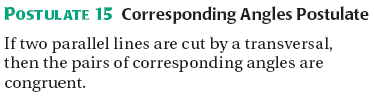 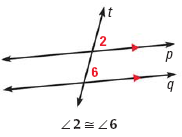 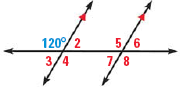 Find the measure of all numbered angles above and then make a conjecture about the other three special angle pairs:  alternate interior angles, alternate exterior angle, and consecutive interior angles.  What is necessary for your conjectures to be true?
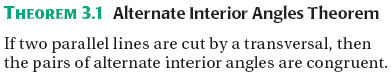 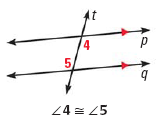 Prove the Alternate Interior Angle Theorem
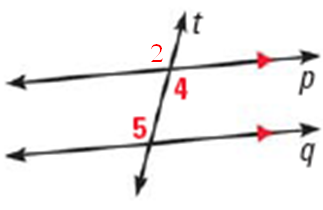 1.	p ||q				1.	Given
	2.	5  2			2.	Corr.  Post.
	3.	 2  4			3.	Vert. s are 
	4.	 5  4			4.	Trans. Prop. 
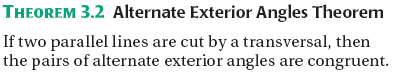 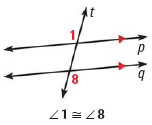 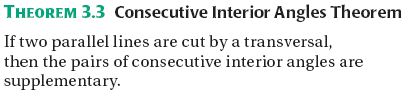 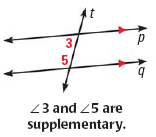 Example
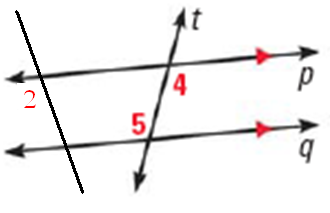 1.	p ||q	, 2  5 		1.	Given
	2.	5  4			2.	Alt. Int.  Thm.
	3.	 2  4			3.	Trans. Prop. 
Example 1
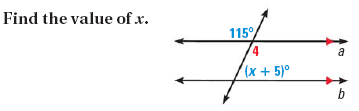 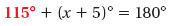 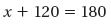 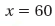 Your Turn
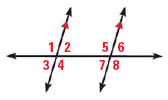 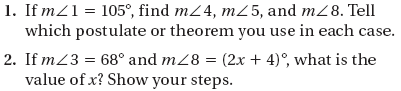